Figure 4. Visualization, molecular expression, and in vivo firing patterns of the identified iCA1 O-LM cell TF12b. (A) ...
Cereb Cortex, Volume 25, Issue 5, May 2015, Pages 1228–1240, https://doi.org/10.1093/cercor/bht316
The content of this slide may be subject to copyright: please see the slide notes for details.
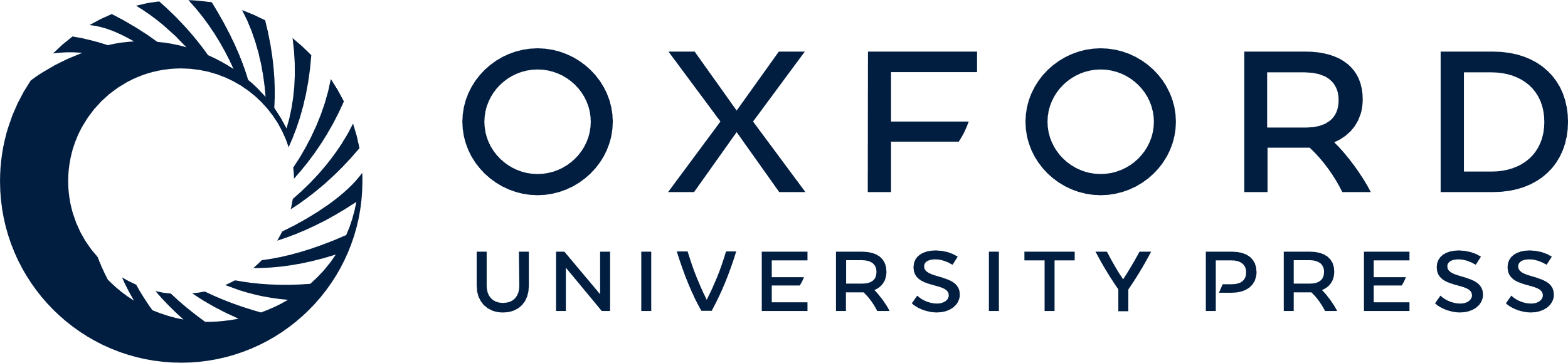 [Speaker Notes: Figure 4. Visualization, molecular expression, and in vivo firing patterns of the identified iCA1 O-LM cell TF12b. (A) Reconstruction of axons (blue, from 1 section, boutons represented by blue spheres) and soma and dendrites (red, complete from 9 consecutive sections). (B) Schematic representation of the cell in a coronal brain slice [5.3 mm posterior from Bregma, after Paxinos and Watson (2007) The Rat Brain]. (C) Firing pattern during SWR events showing different ripple occurrences in dCA1 and iCA1 and activation of cell TF12b during iCA1 but not all dCA1 SWR events. (D) Firing pattern during theta oscillations. A shift between the dCA1 and iCA1 LFP theta and a consistent phase coupling to theta is shown (cell fired 1 or 2 spikes during early ascending phase of dCA1 theta and trough of iCA1 theta). (E) Immunofluorescence micrograph of neurobiotin-filled dendrites and soma (below) in the stratum oriens immunopositive for mGlurR1α and somatostatin, respectively. (F) Immunofluorescence micrograph overlay showing mGluR7a-positive inputs (red dots) to a neurobiotin-filled distal dendrite (green) in the stratum oriens.


Unless provided in the caption above, the following copyright applies to the content of this slide: © The Author 2013. Published by Oxford University Press. All rights reserved. For Permissions, please e-mail: journals.permissions@oup.com]